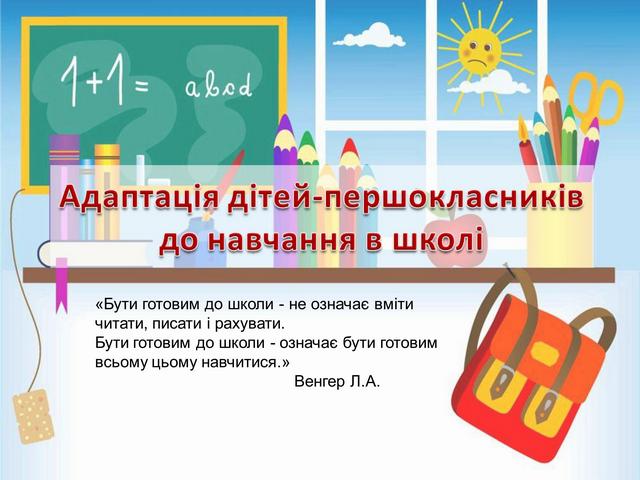 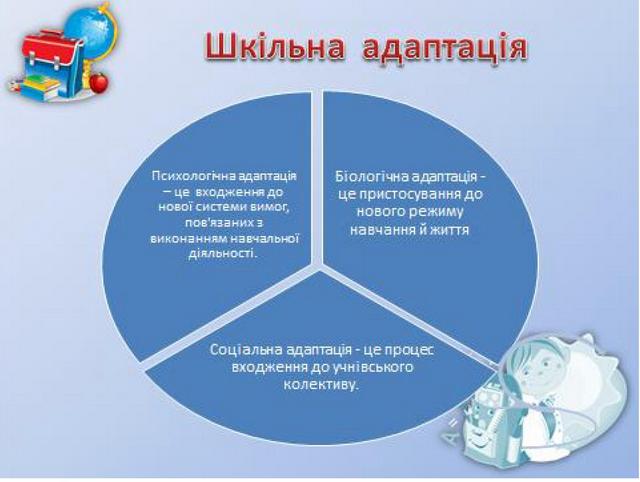 Ознаки адаптації дитини до школи:

      1.    Процес навчання викликає у першокласника позитивні
             емоції, він упевнений в собі  і не відчуває страх.
      
      2.  Новоспечений учень справляється зі шкільною програмою.
      
      3.  Дитина проявляє самостійність при виконанні домашніх
           завдань і звертається за допомогою до мами або тата 
           тільки після того, як самостійно спробувала його виконати.

      4.  Першокласник задоволений своїми стосунками з
           однокласниками і вчителем.
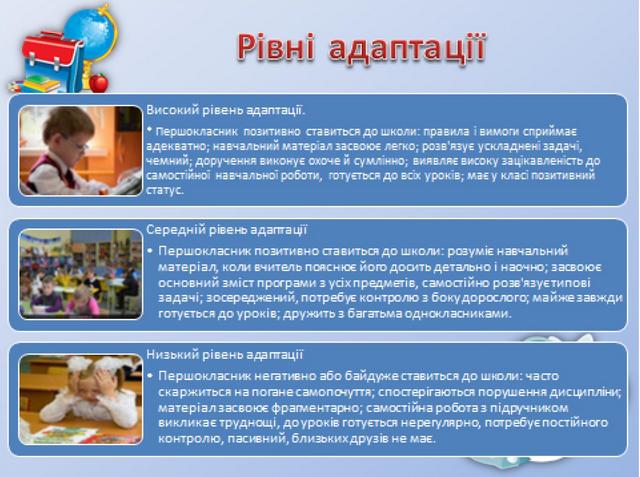 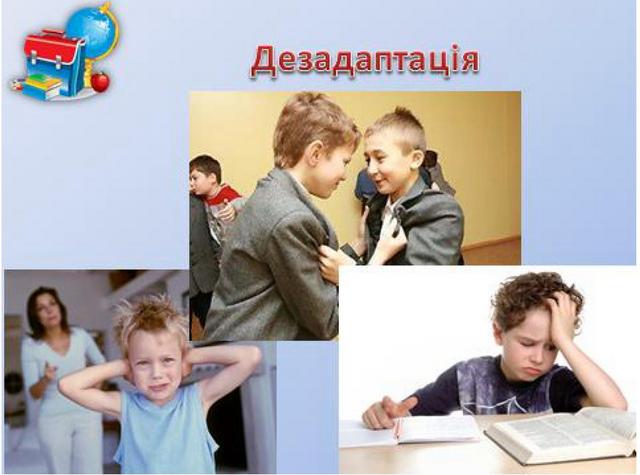 Причини дезадаптації:
1. Відсутність позитивної установки дошкільного життя 
    (батьки залякують школою).

2. Не сформованість продуктивних форм спілкування з
     ровесниками (комунікативні труднощі).

3. Незнання вчителем індивідуально-психологічних
    особливостей дитини, авторитарний характер
    педагогічної діяльності вчителя.

4. Невідповідність режиму, методів виховання і в школі, і
     вдома.

5. Недостатній інтелектуальний розвиток дитини,
    відсутність допомоги з боку батьків і вчителя.
Ознаки дезадаптації : 

підвищена стомлюваність, 
дратівливість, спалахи гніву,
 замкнутість, 
погана успішність, 
агресивність або, навпаки, надмірна соромливість,
 підвищена тривожність,
 низька самооцінка.
Прояви дезадаптації: 

відставання від програми; 

швидка втомлюваність;

 недисциплінованість;

 невміння будувати відносини з однолітками та дорослими;
 
підвищена тривожність, плаксивість; 

глибокий спад працездатності наприкінці дня;

 неадекватна поведінка; 

неуспішність у навчанні.
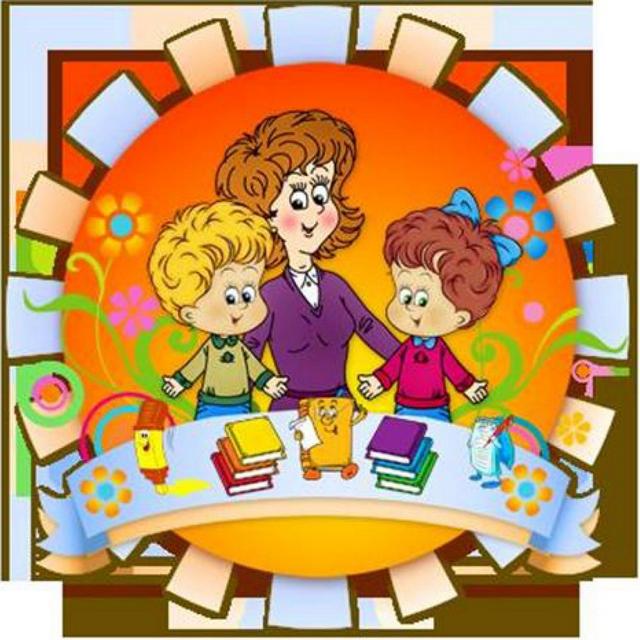 Рекомендації вчителям щодо успішної адаптації учнів

1.  Ураховувати вікові й індивідуальні психологічні особливості дітей.
2.  Демонстрація  віри в успіх дитини.
3.  Зняття неуспішного оцінювання на перших етапах навчання.
Запобігання груповій критиці дитини або її робіт, а також порівнянь її помилок з постійними успіхами інших учнів.
5.  Порівнювати якость роботи дитини тільки з її попередніми роботами.
6.  Вказуючи на помилки, намітити шлях до успіху.
7.  Акцентування уваги на успіхах учня, перемогах.
8.  Створення ситуацій успіху.
9.  Надавати емоційну підтримку учням словами, поглядом, дотиком.
10. Запобігати частому використанню в мові слів-заперечень.
11. Уроки організовувати лише на позитивних емоціях.
12. Недопускати ситуації стресу на уроках.
13. Використовувати гру, наочність .
14. Пам’ятати правило: «Учитель, який використовує у роботі  
      лише книжку і дошку, – нічому не вчить»
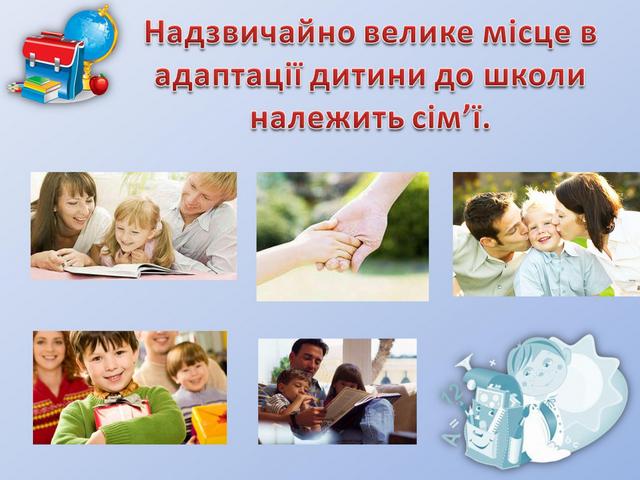 Як можуть допомогти батьки?

  1. Пояснити дитині, що означає «бути школярем» та для чого це
       потрібно. Розповідати про школу, про існуючі в ній правила, 
       щоб дитина була обізнана і, відповідно, відчувала себе
       впевнено, не боялася і не сумнівалася у своїх здібностях.

  2. Продумати режим дня і суворо його дотримуватися.

  3. Навчити першокласника задавати вчителю питання (не боятися, 
      не соромитися).

  4. Розвивати навички емоційного контролю, вміння підкорятися
       правилам.
5. Пояснити, що означає «акуратно», «старанно»,
     формувати самооцінку.
6. Розвивати комунікабельні здібності.

  7. Підтримувати бажання вчитися.

  8. Вислуховувати уважно дитину, радити,
      як діяти в тій чи іншій ситуації.

  9. Активно взаємодіяти з учителем, 
      шкільним психологом, соціальним
      педагогом.
5  потреб першокласника
1. Слова підтримки . Дорослі рідко хвалять дітей, частіше помічають помилки ніж досягнення. Якщо для Вашої дитини найважливішою Вашою допомогою є слова підтримки – хваліть.
2. Час . Вам необхідно потрапити у світ вашої дитини. Постарайтеся, щоб його інтереси стали Вашими. Не жалкуйте для дитини часу. Грайте, навчайтеся, розмовляйте дивлячись в очі дитині, так, щоб дитина знала, що Ваш дорогоцінний час належить лише їй.
3. Подарунки . Не зловживайте подарунками. Вони можуть втратити вплив на Вашу дитину, а у дитини сформується неправильна система цінностей. Якщо Ви ретельно вибираєте подарунок, даруйте його зі словами «Цей подарунок я вибрав тому, що дуже люблю тебе». Навіть відмовляючись, щось подарувати можна виражати любов. Наприклад «Ні, ми не будемо купувати змію, я дуже сильно люблю тебе».
4. Допомога . Батьки повинні постійно допомагати своїм дітям, коли робите для дитини щось особливе, скажіть, що це ви робите тому, що дуже любите її.
5. Ласка . Кожній дитині необхідна ласка. Але є діти для яких ласка найцінніший вияв любові батьків.
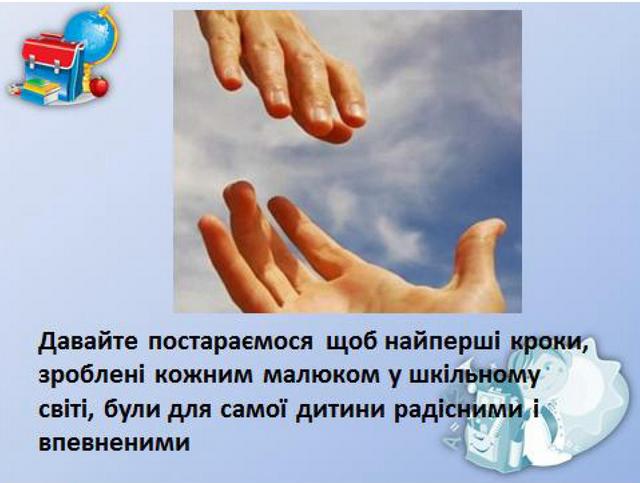